MUTAZIONI GENICHE, CROMOSOMICHE E GENOMICHE
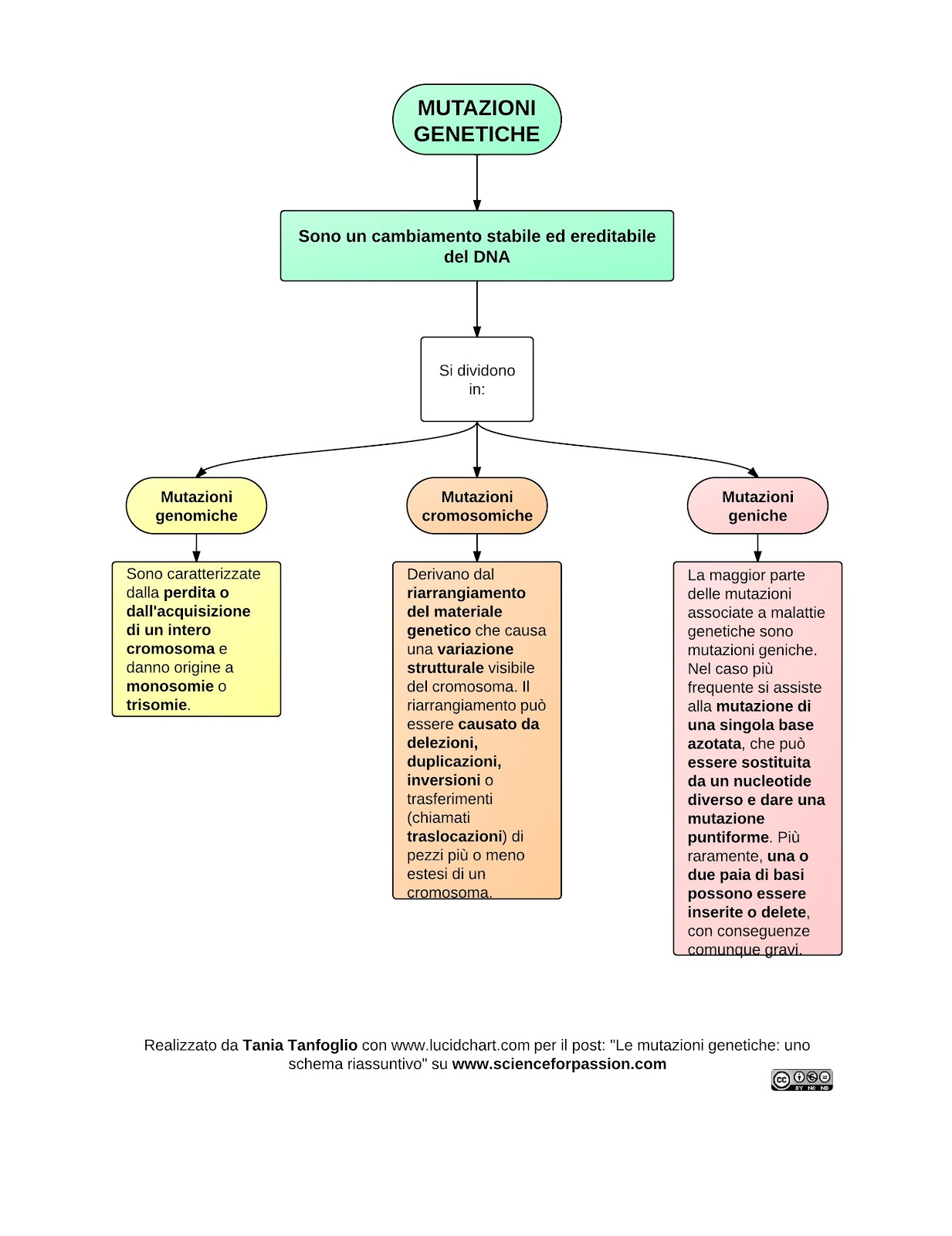 ESEMPI DI MUTAZIONI CHE ALTERANO LA STRUTTURA DEI CROMOSOMI
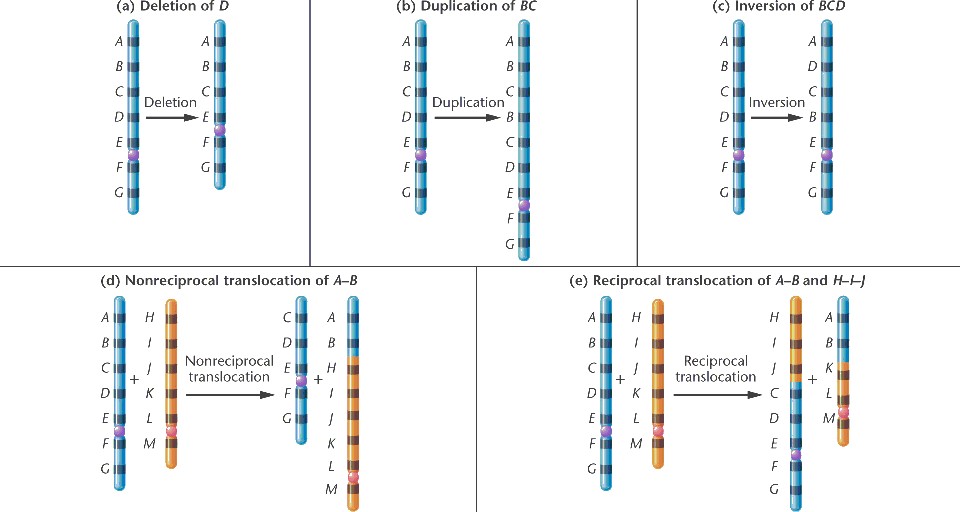 *
3
MUTAZIONI GENOMICHE
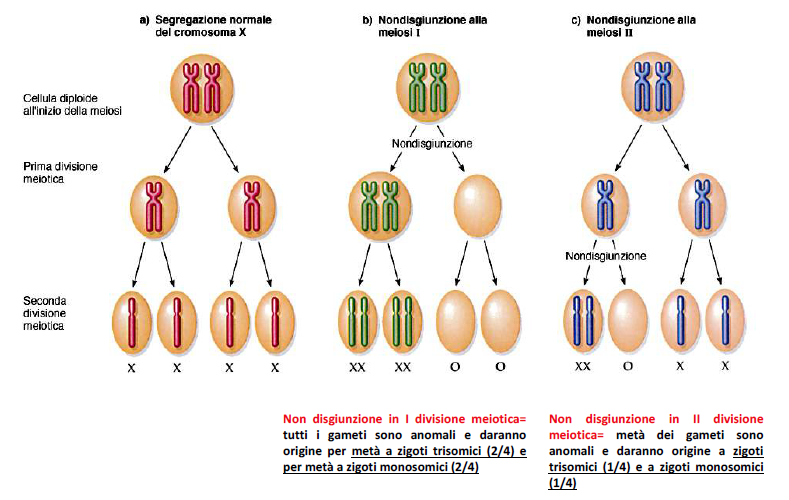 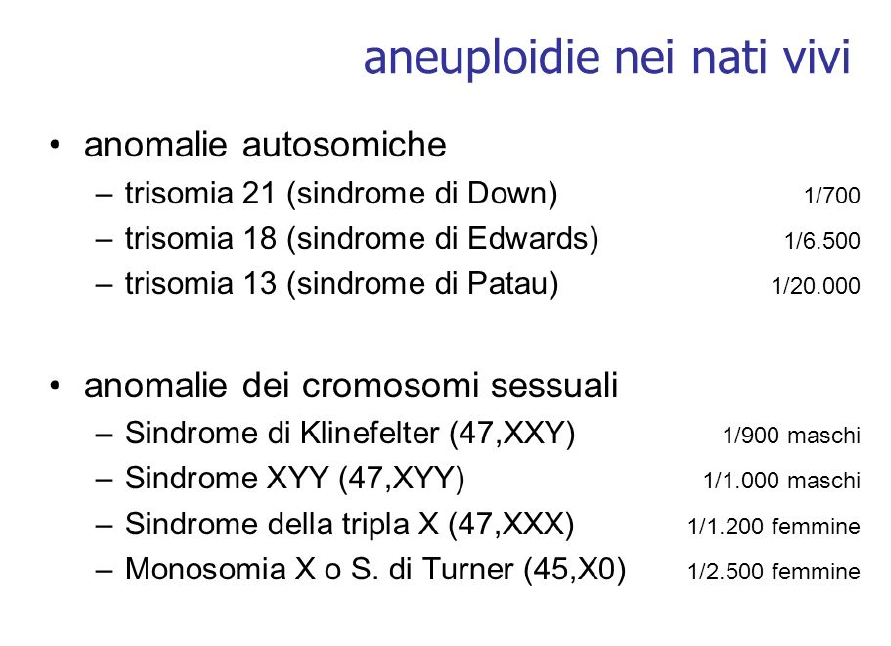 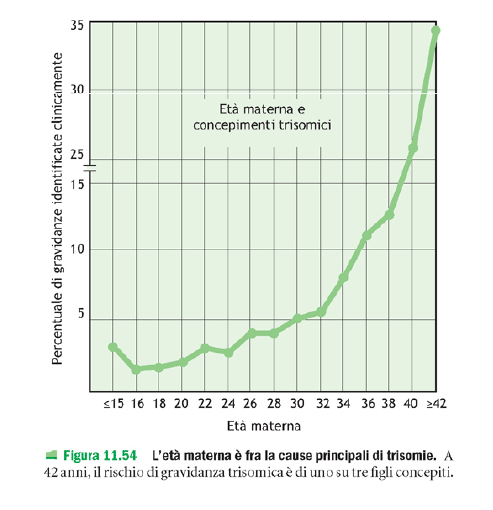 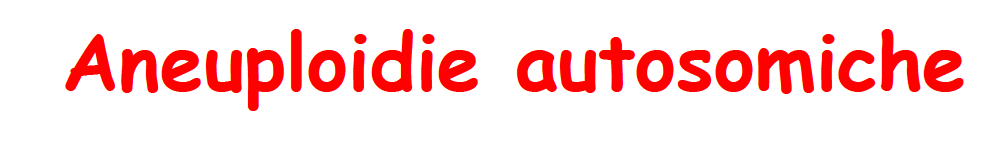 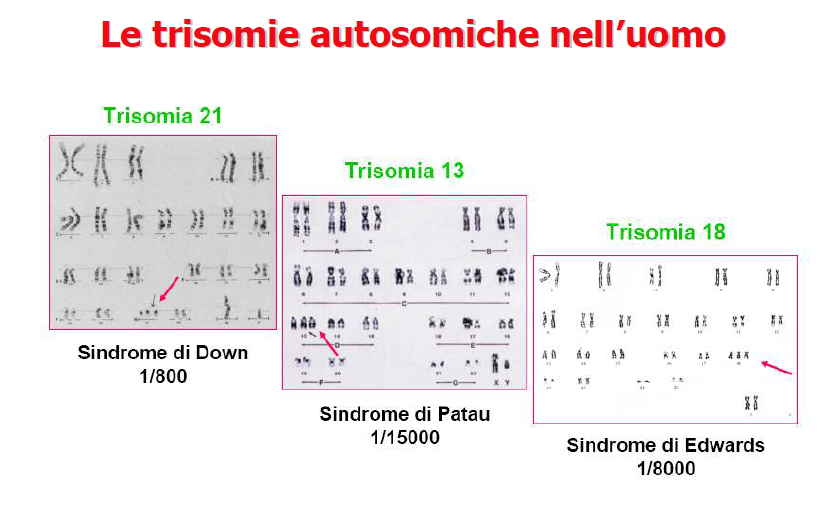 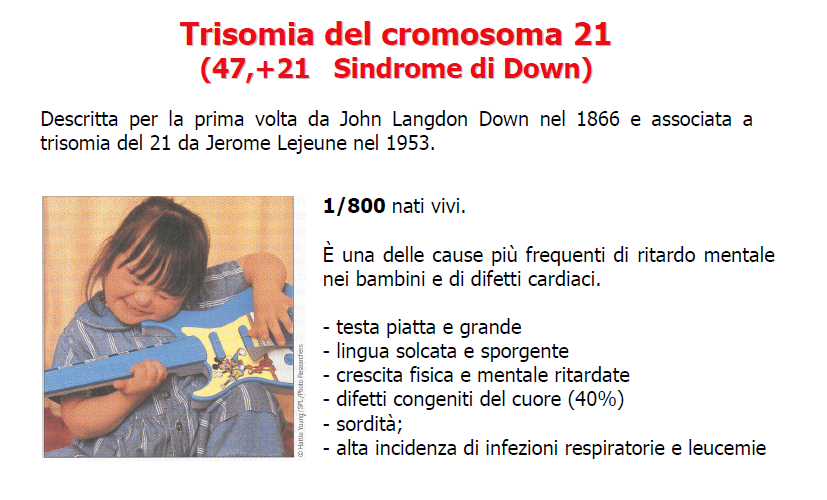 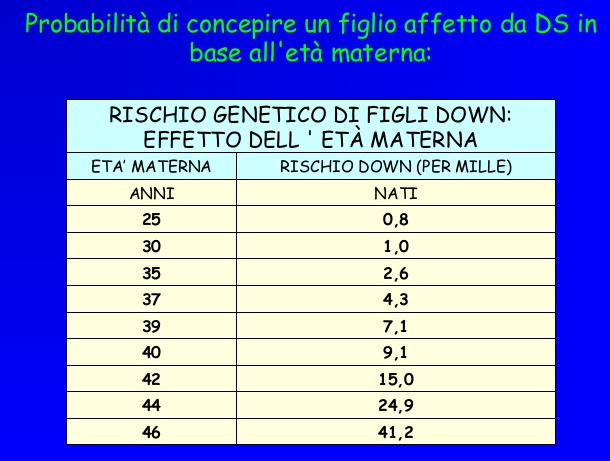 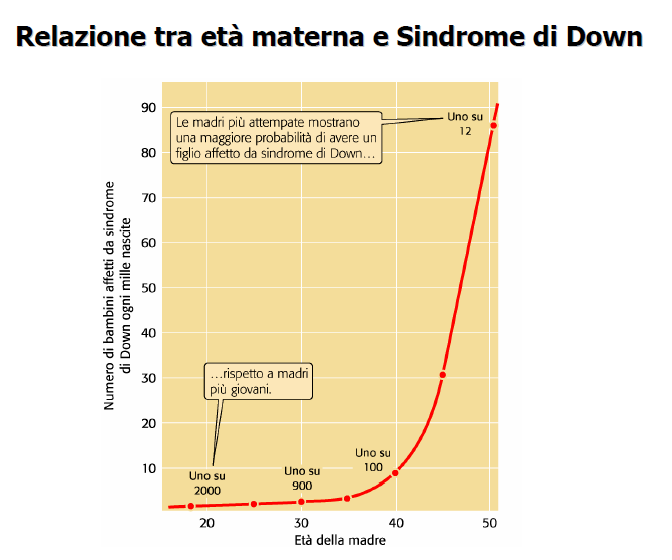 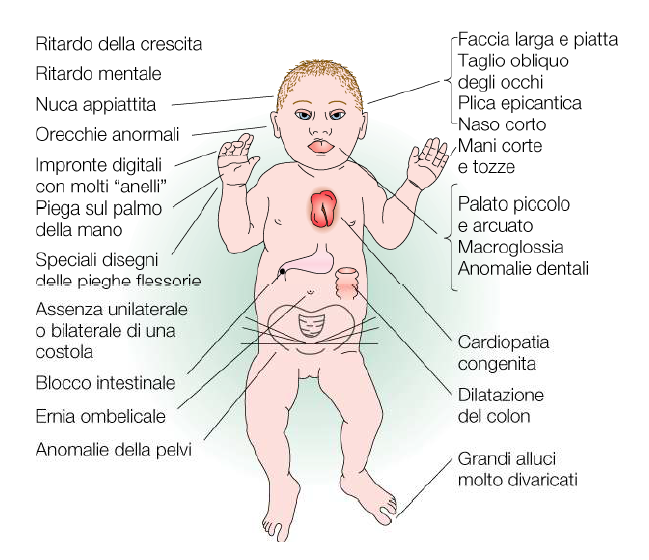 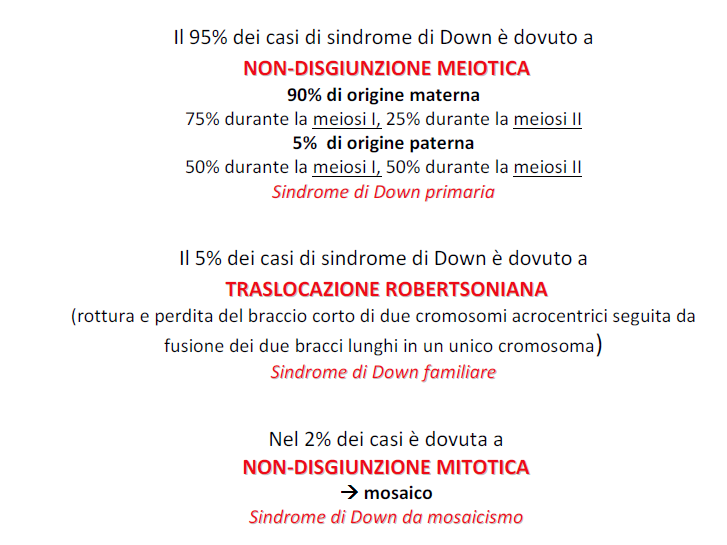 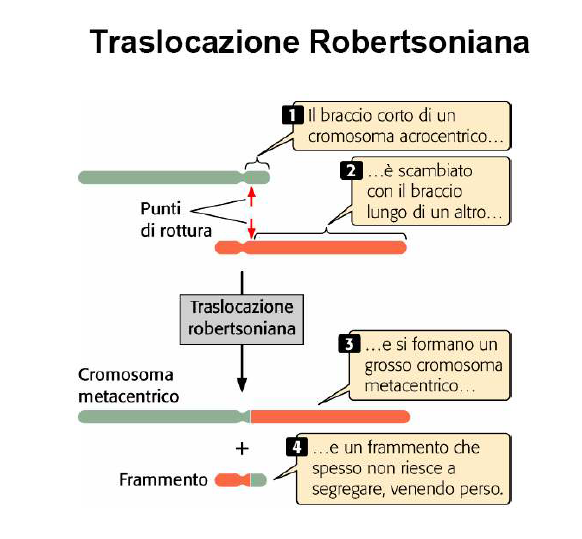 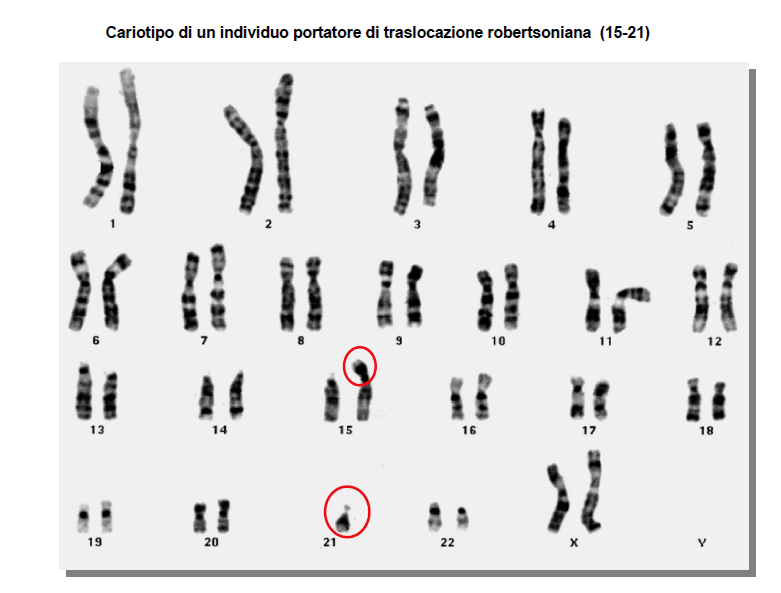 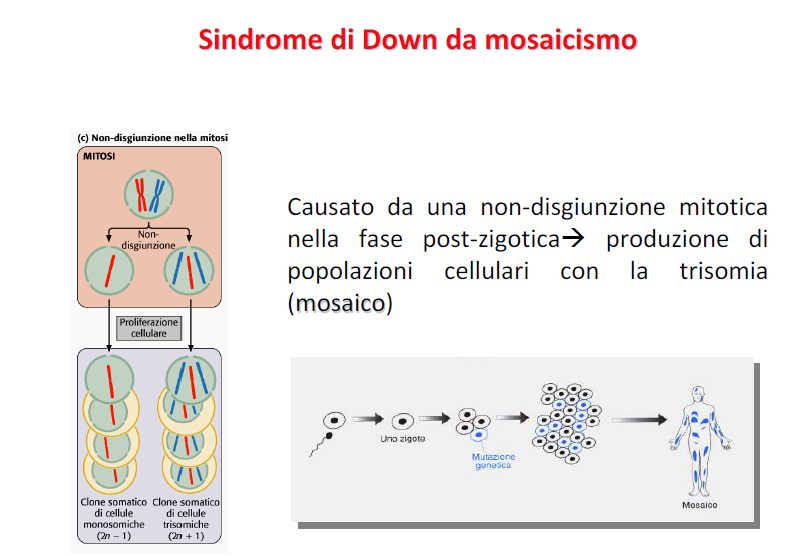 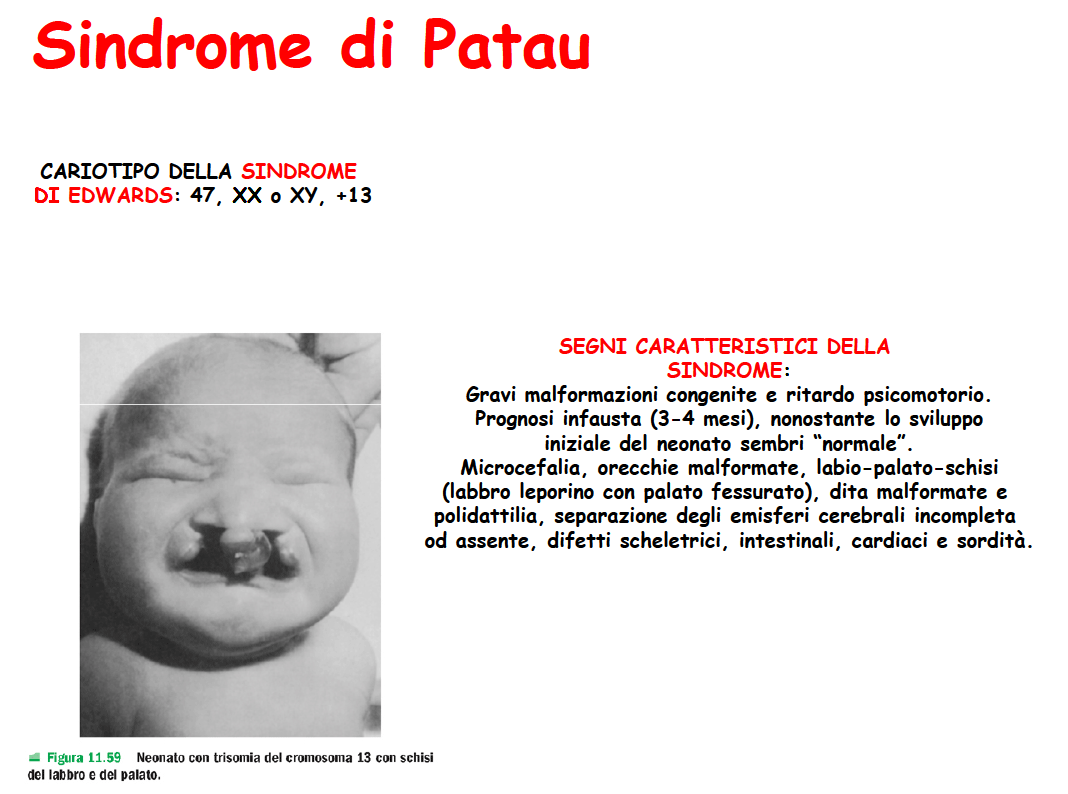 1/15000 nati vivi
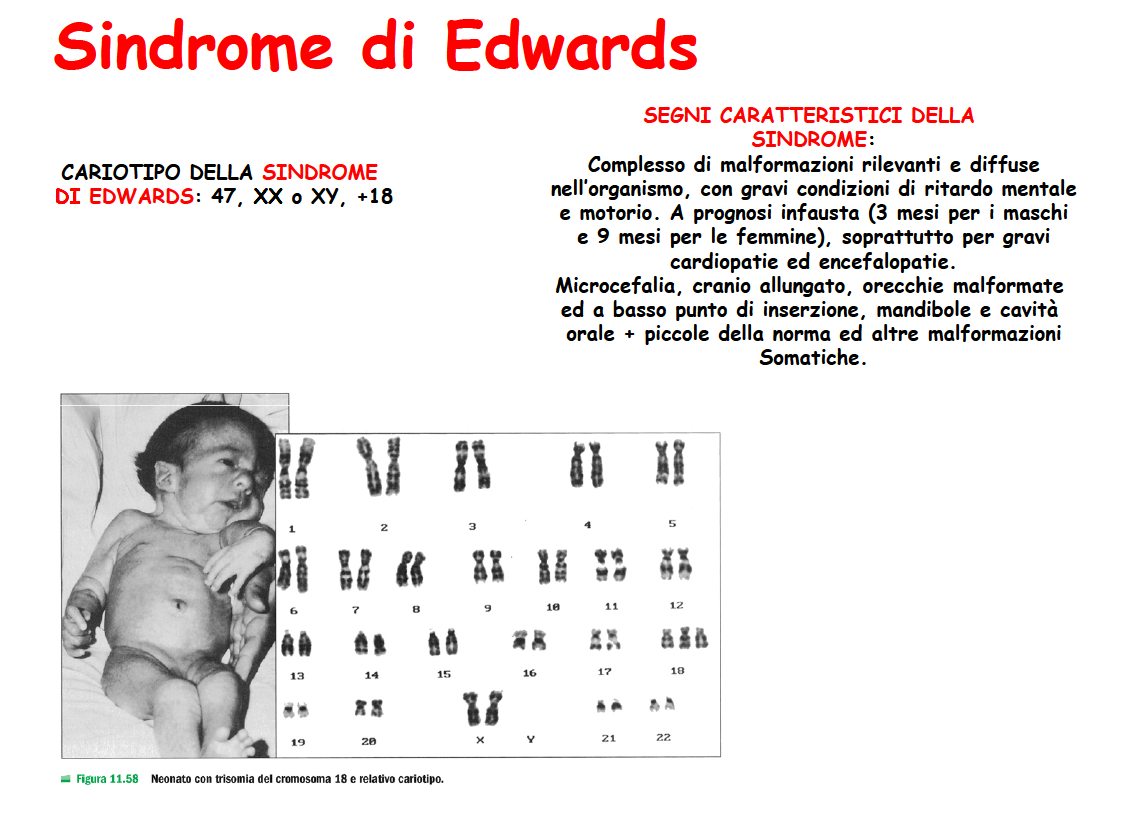 1/6000 1/8000 nati vivi
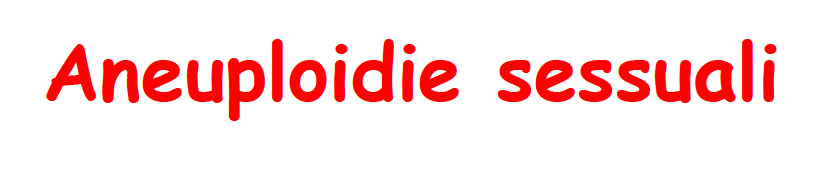 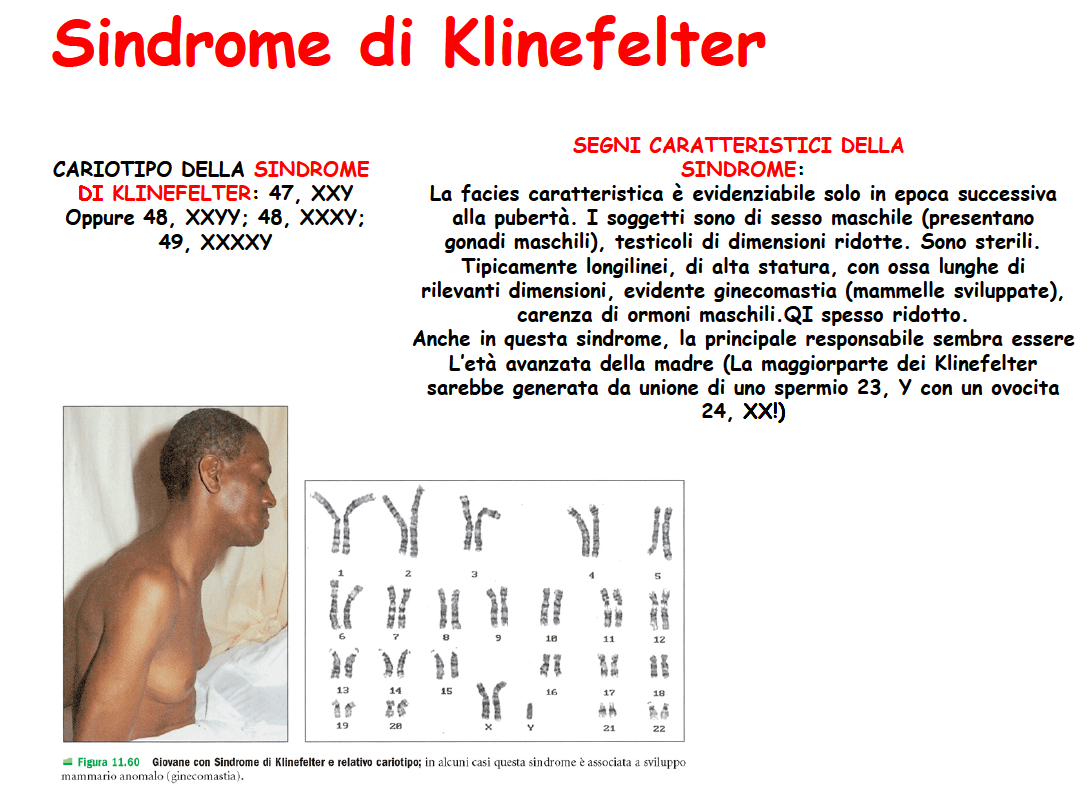 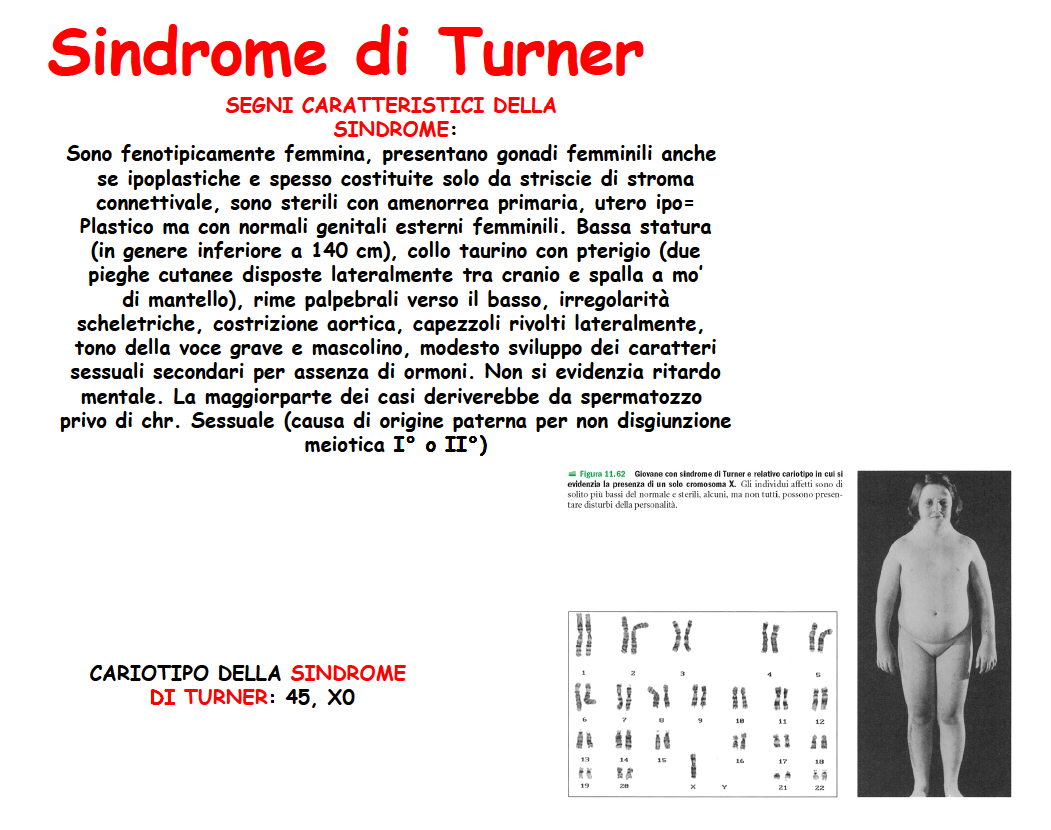 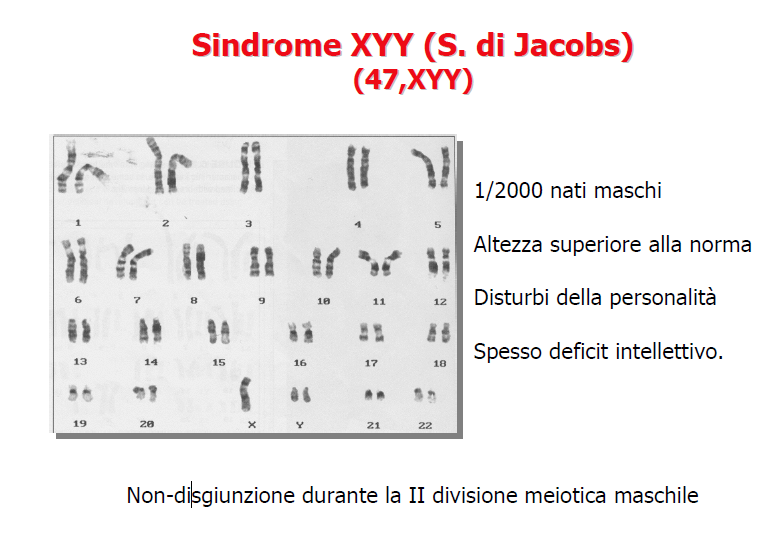